Types of Cellular Transport
This is gonna be hard work!!
high
low
Active Transport
	cell does use energy
Proteins transport substances against concentration gradient (low  high conc.)

Protein Pumps
Endocytosis
Exocytosis
Active Transport
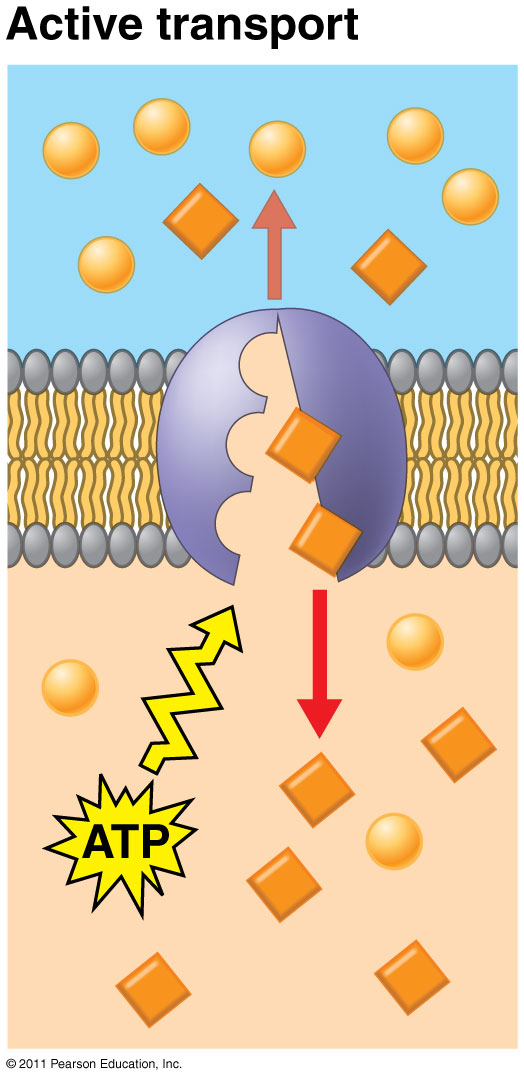 Requires ENERGY (ATP)
Proteins transport substances against concentration gradient (low  high conc.)
Eg. Na+/K+ pump, proton pump
Electrogenic Pumps: generate voltage across membrane
Na+/K+ Pump
Proton Pump
Pump Na+ out, K+ into cell
Nerve transmission
Push protons (H+) across membrane
Eg. mitochondria (ATP production)
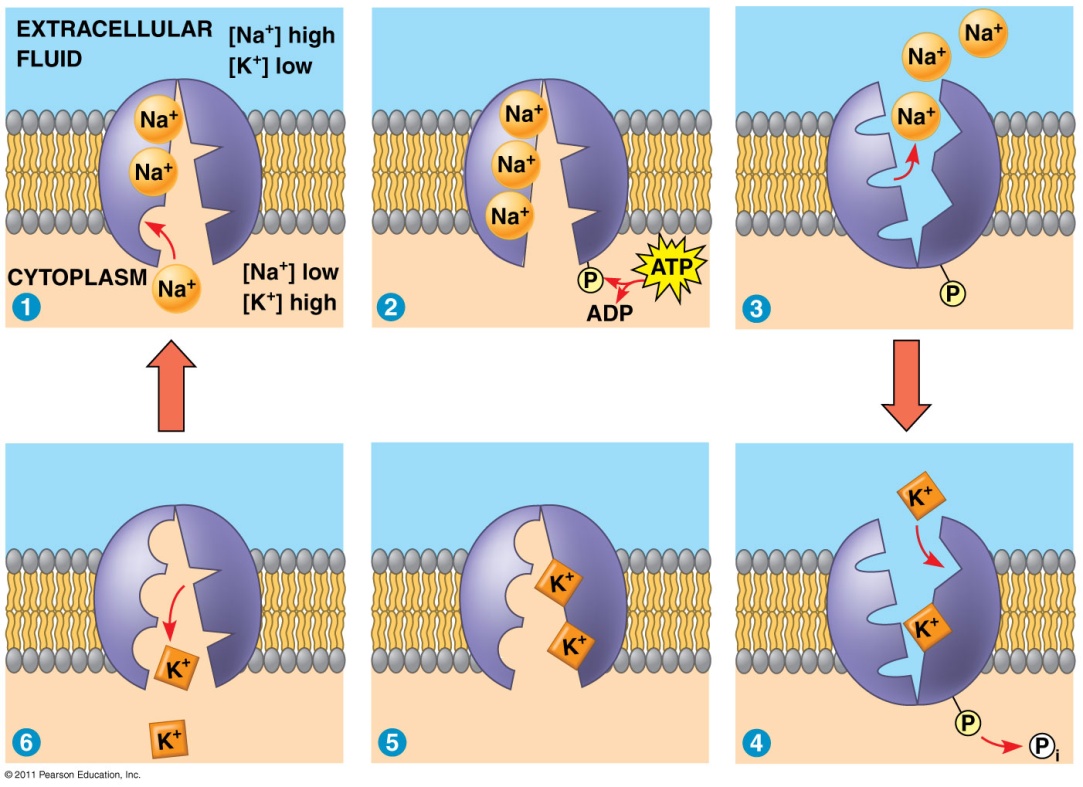 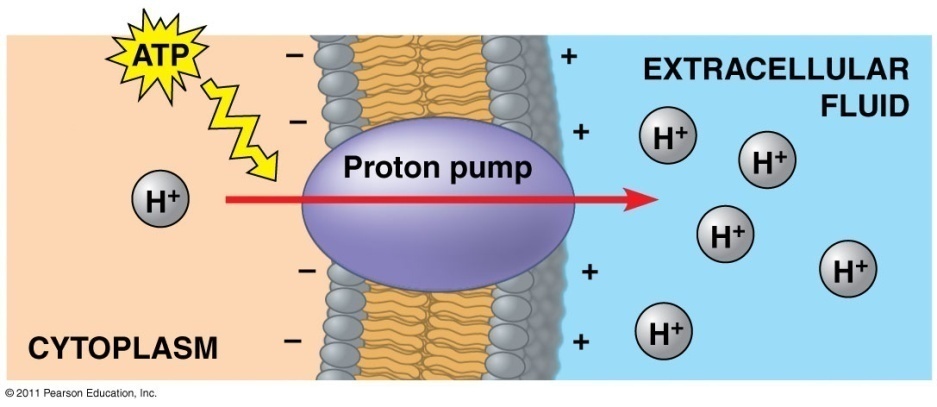 Active Transport
Molecular Transport
Molecule to be carried
Active Transport
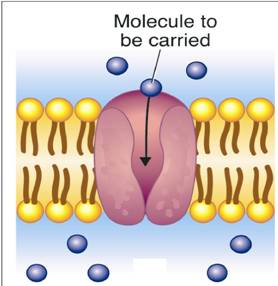 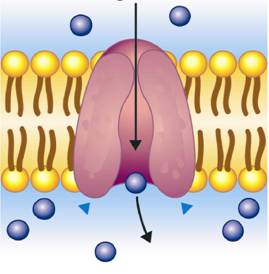 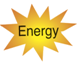 Copyright Pearson Prentice Hall
[Speaker Notes: Active transport of particles against a concentration difference requires transport proteins and energy.]
Types of Active Transport
Sodium Potassium Pumps (Active Transport using proteins)
Protein Pumps -transport proteins that require energy to do work
Example: Sodium / Potassium Pumps are important in nerve responses.
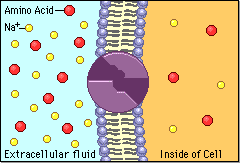 Protein changes shape to move molecules:  this requires energy!
Cotransport: membrane protein enables “downhill” diffusion of one solute to drive “uphill” transport of other
Eg. sucrose-H+ cotransporter (sugar-loading in plants)
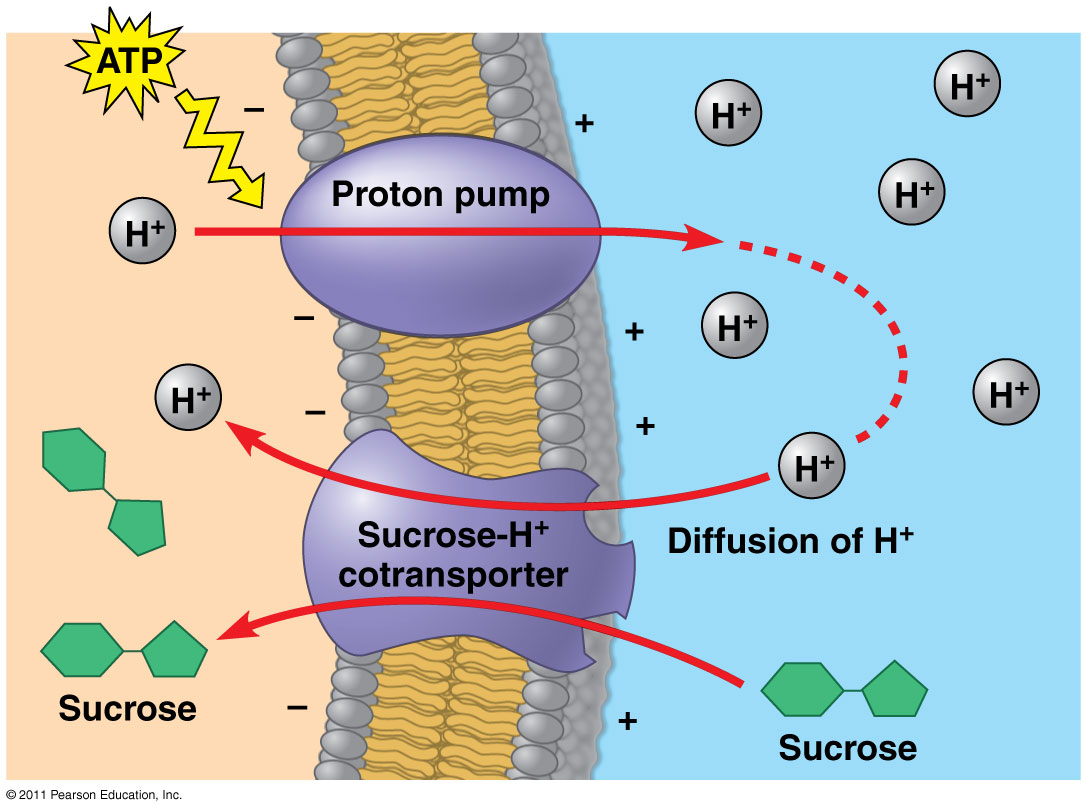 Passive vs. Active Transport
Little or no Energy
High  low concentrations
DOWN the concentration gradient
eg. diffusion, osmosis, facilitated diffusion (w/transport protein)
Requires Energy (ATP)
Low  high concentrations
AGAINST the concentration gradient
eg. pumps, exo/endocytosis
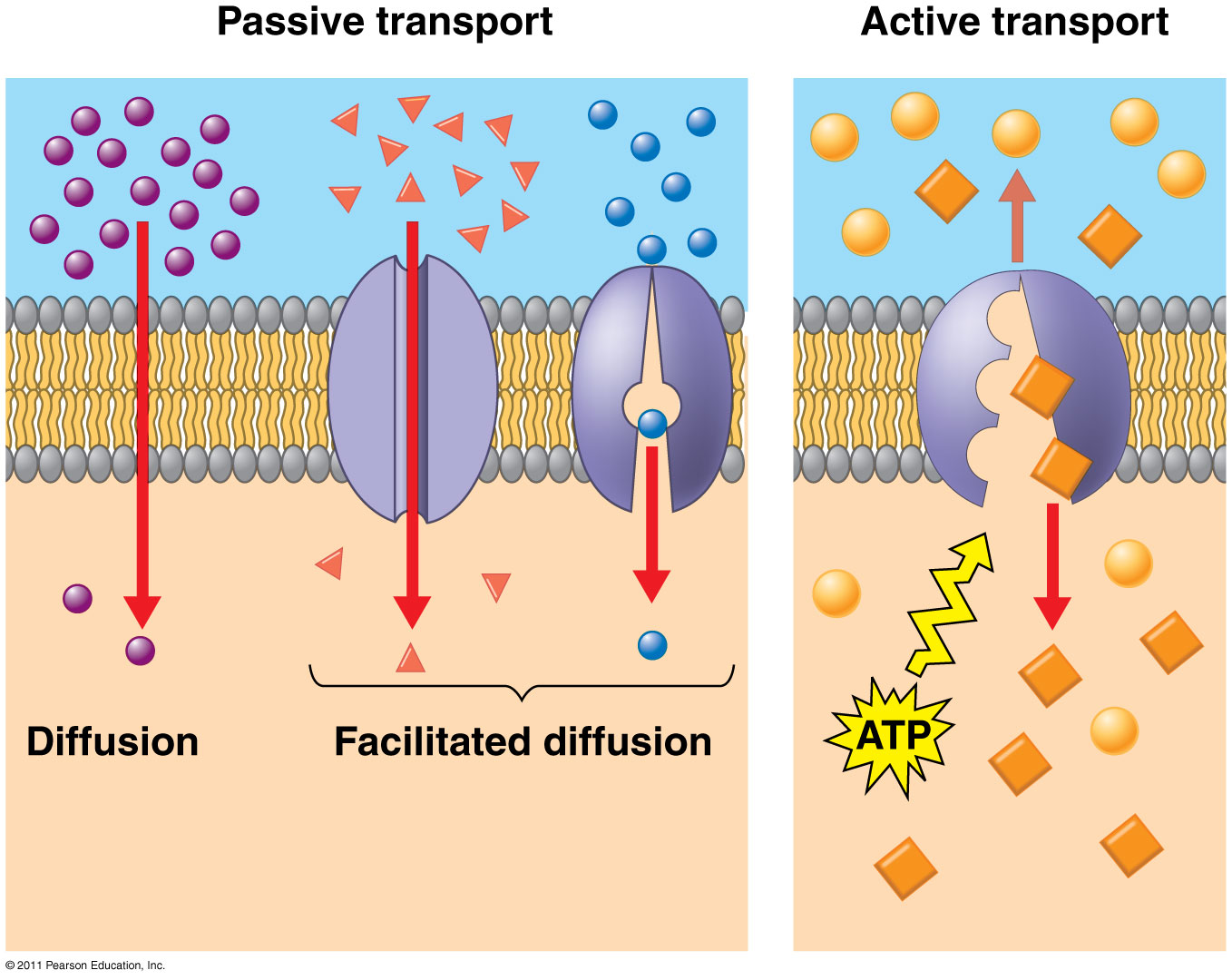 Osmoregulation
Control solute & water balance
Contractile vacuole: “bilge pump” forces out fresh water as it enters by osmosis
Eg. paramecium caudatum – freshwater protist
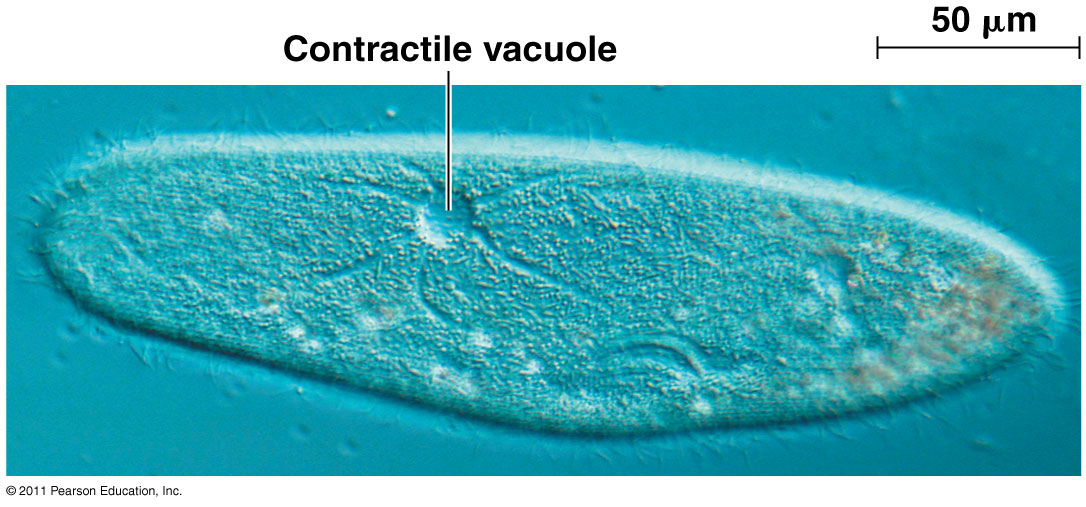 Bulk Transport
Transport of proteins, polysaccharides, large molecules
Endocytosis: take in macromolecules, form new vesicles  This is how white blood cells eat bacteria!
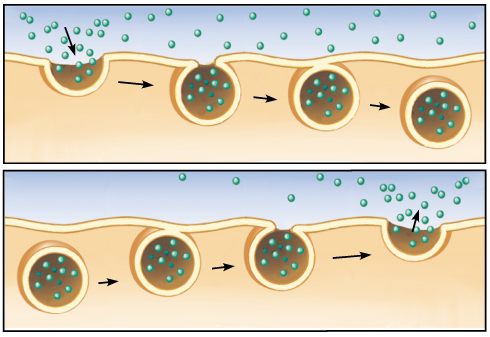 Exocytosis: vesicles fuse with cell membrane, expel contents. Cell changes shape – requires energy
EX:  Hormones or wastes released from cell
Endocytosis & Exocytosis animations
Types of Endocytosis
Active Transport
Pinocytosis:
“cellular drinking” - fluids
Phagocytosis:
“cellular eating” - solids
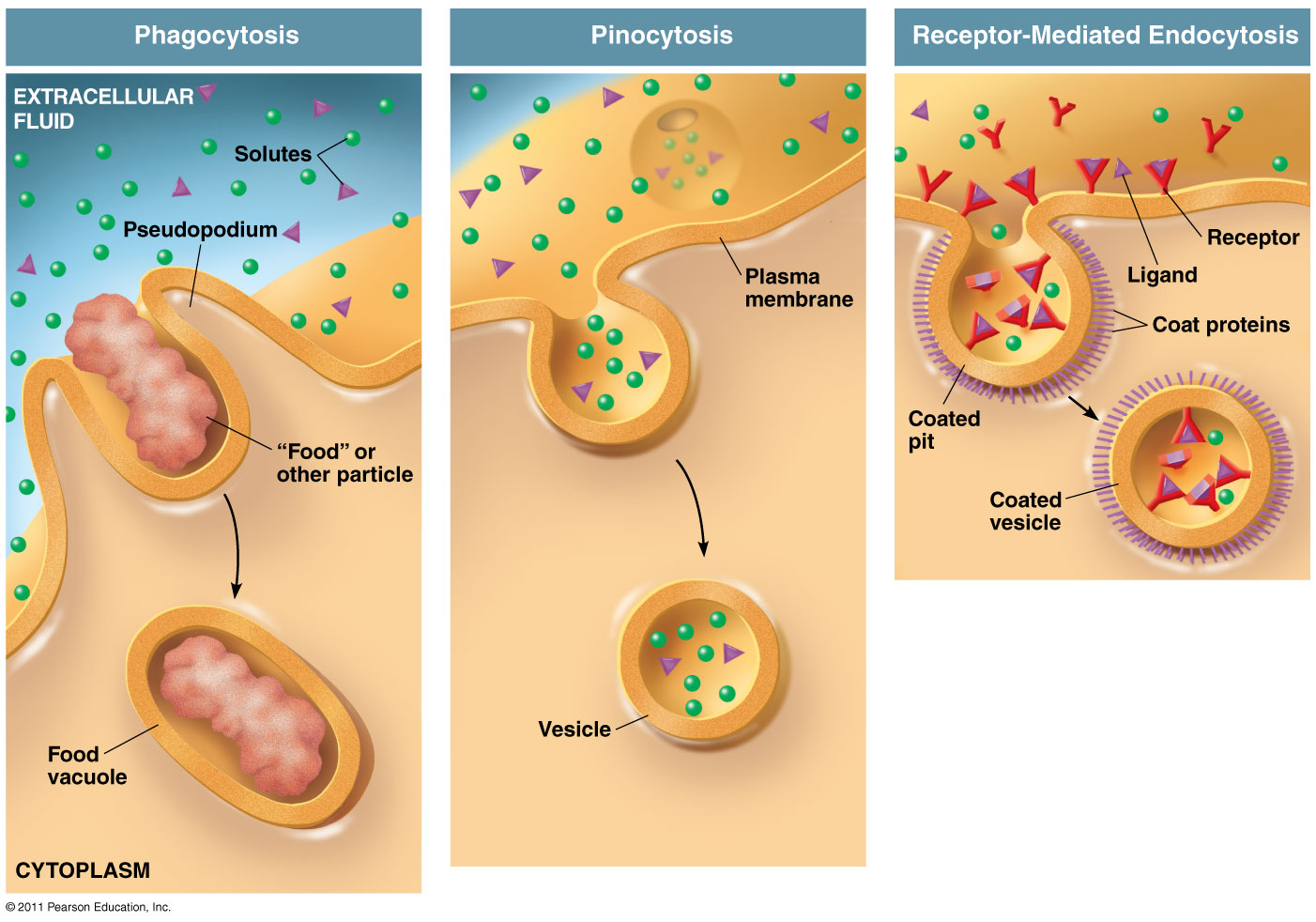 Receptor-Mediated Endocytosis:
Ligands bind to specific receptors on cell surface